Облаштування споруд цивільного захисту
Наявність облаштованого укриття – 
умова відновлення навчання в очному форматі
7 закладів загальної середньої освіти
8 закладів дошкільної освіти
Експертна оцінка стану підвальних приміщень – 
401 830 грн за рахунок місцевого бюджету
Проєктно-кошторисна документація                          + ремонтні роботи
20 000 000 грн
за рахунок ТОВ «МЕТІНВЕСТ ХОЛДИНГ»
Експертна оцінка стану підвальних приміщень – 
 346 500 грн за рахунок місцевого бюджету
Проєктно-кошторисна документація –
2 365 530 грн за рахунок місцевого бюджету
Ремонтні роботи – 
28 300 000 грн за рахунок субвенції та інших джерел
ЗДО № 20, 21, 42, 43
 ЗДО №4, 11, 15, 22
ЗОШ №9, НВК №1, ЗОШ №15, ЗОШ №14,
ЗОШ №33, ЗОШ №35,
Піщанський ЗЗСО
Як це виглядає зараз
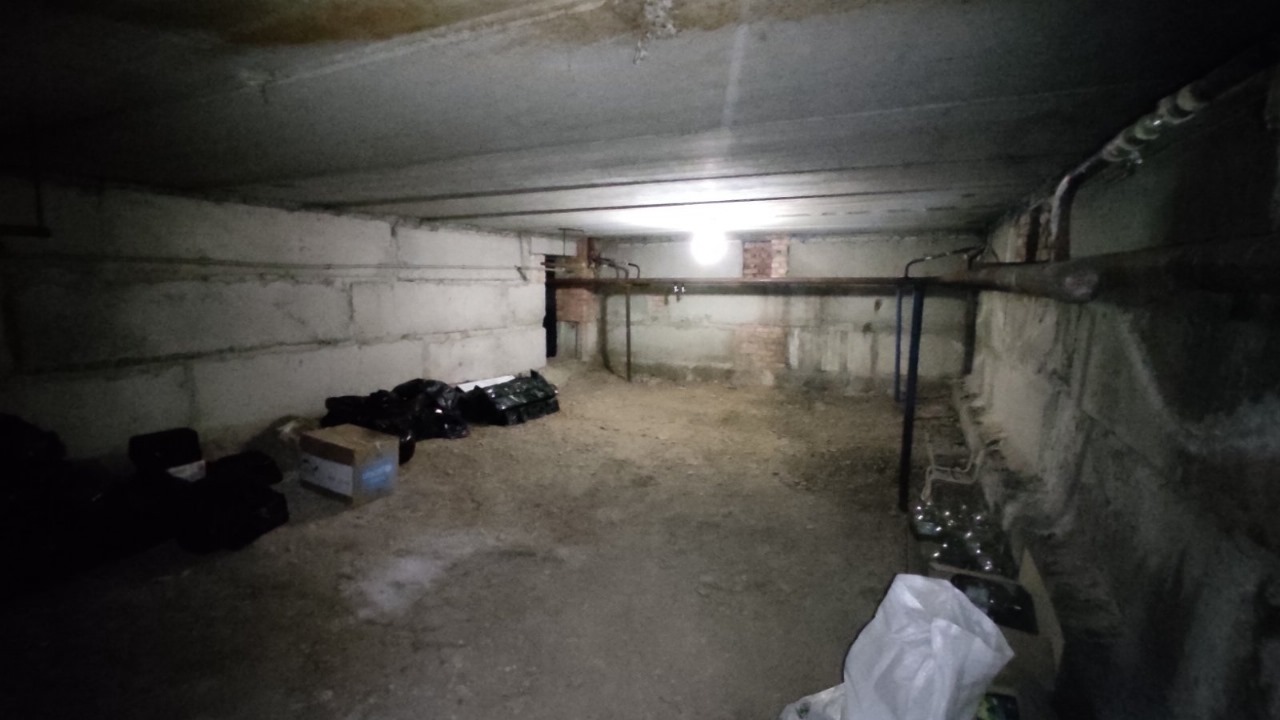 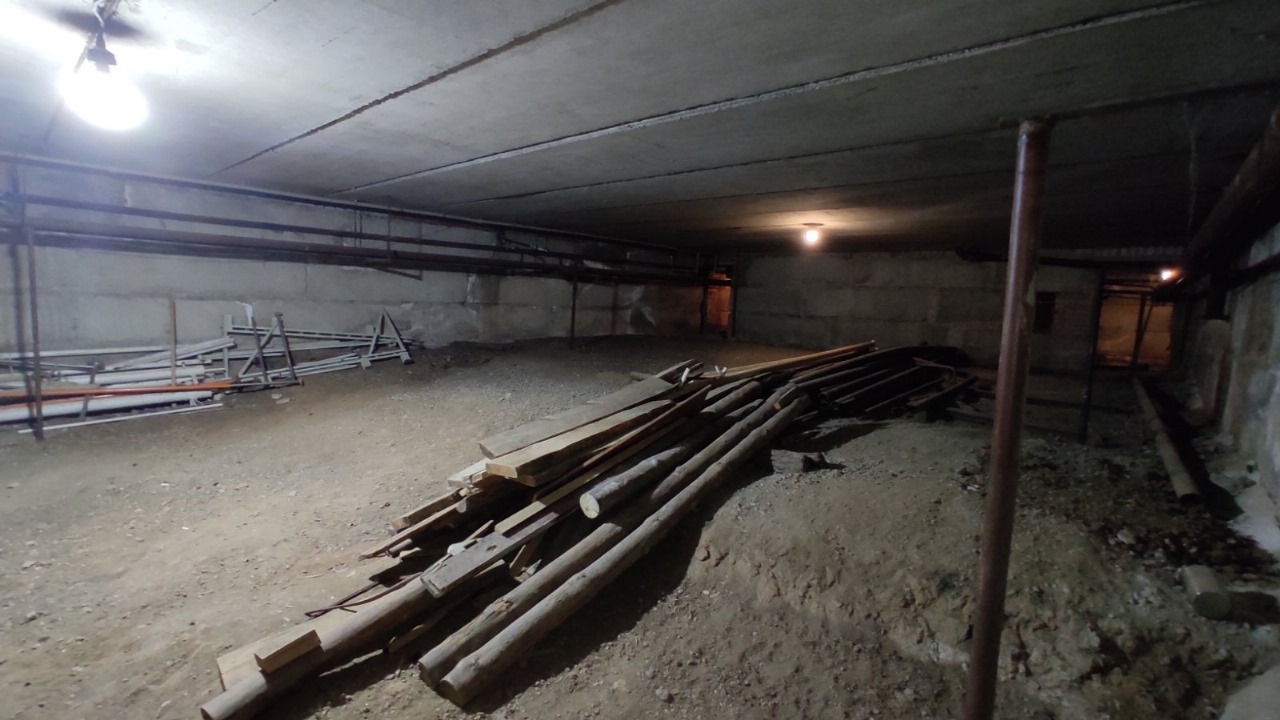 Як це буде виглядати
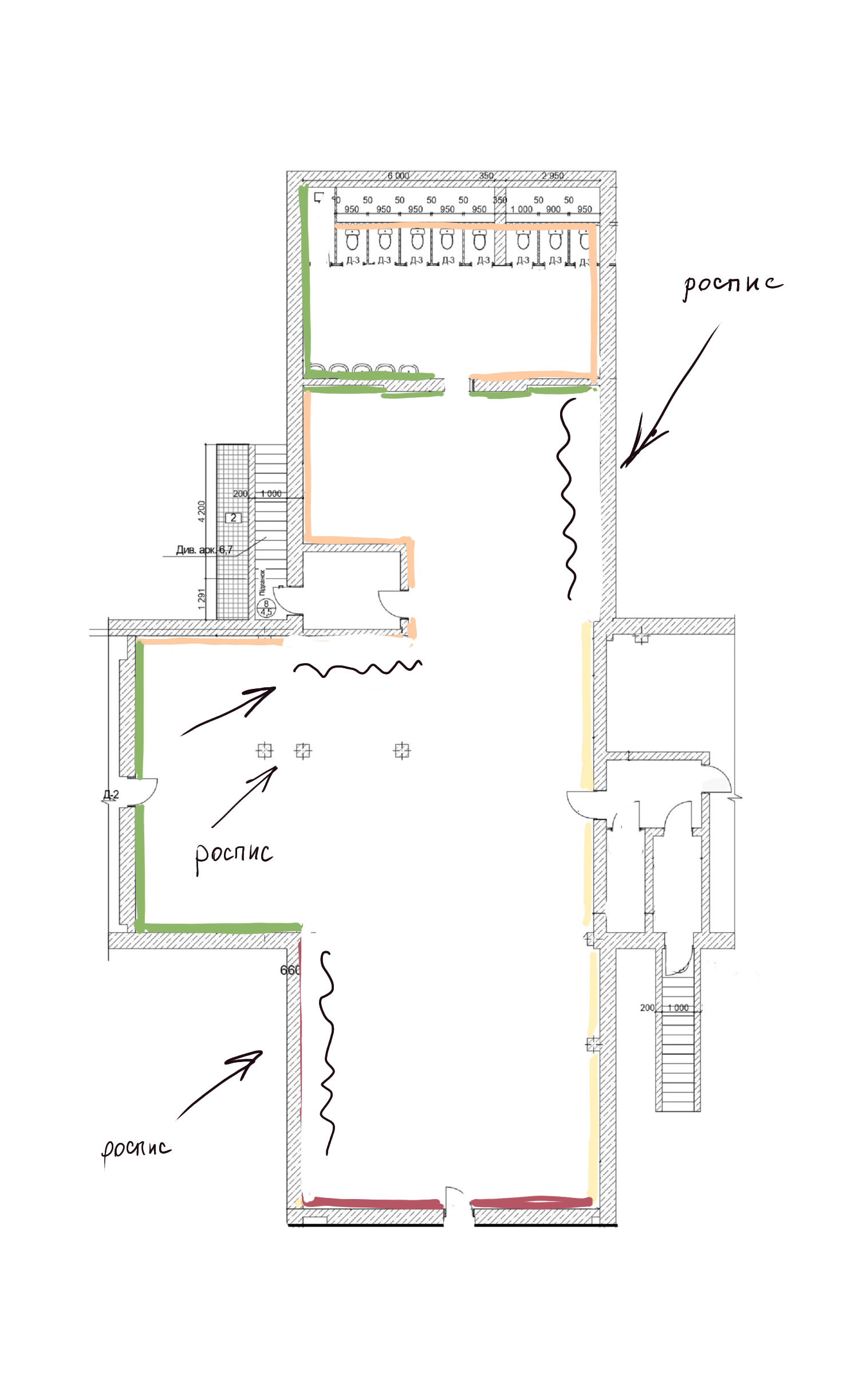 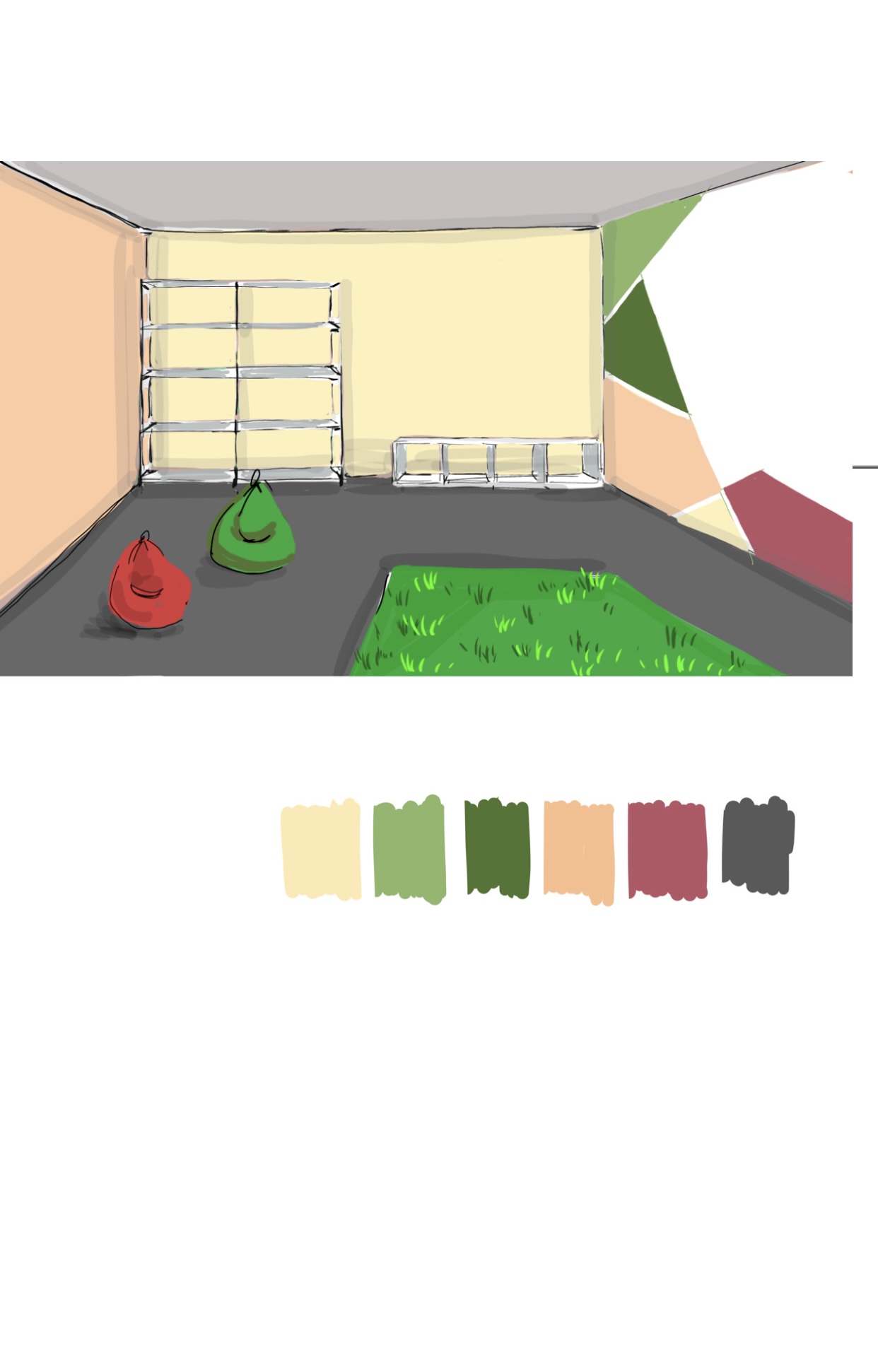 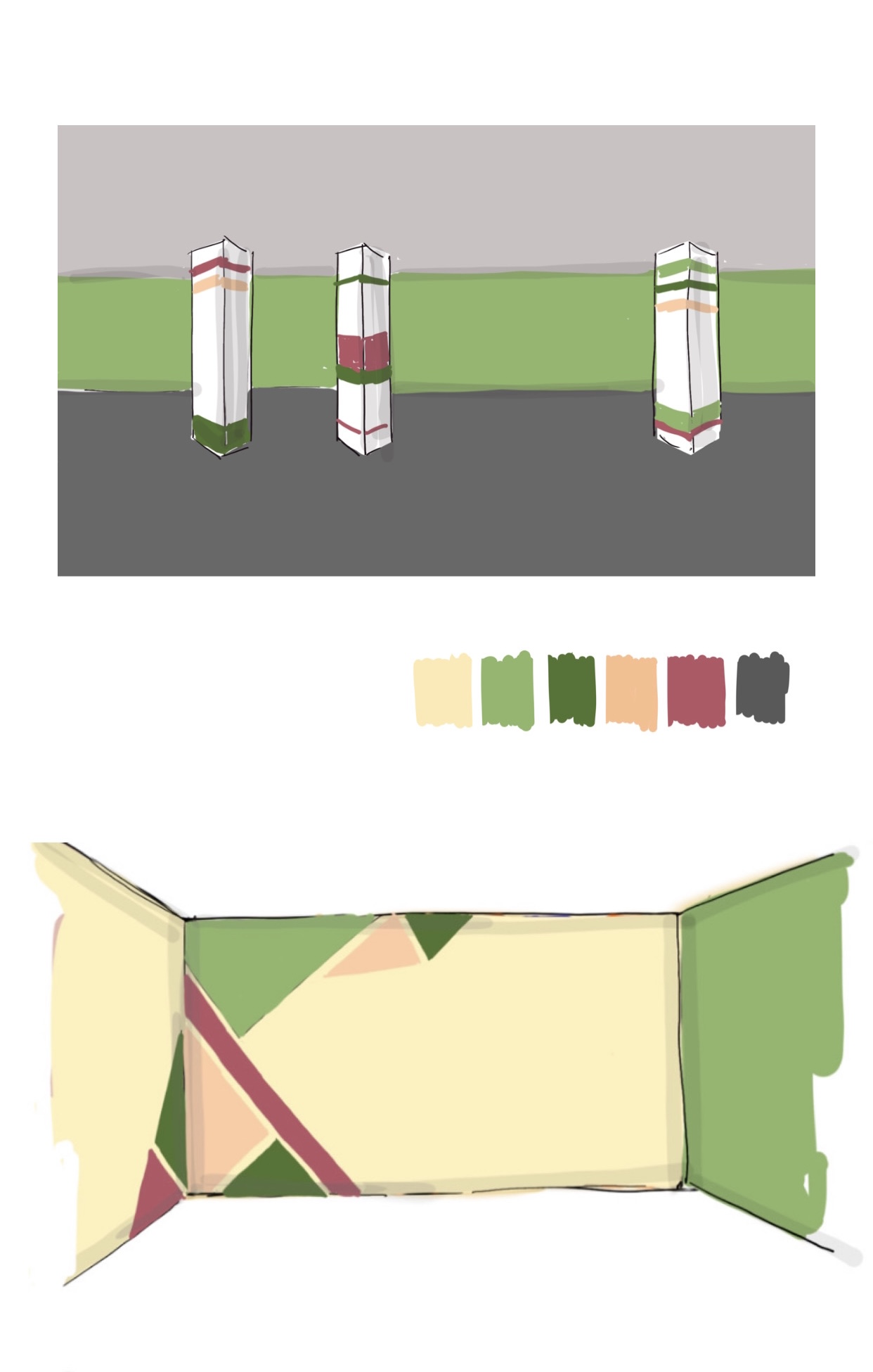 Меблі для укриття
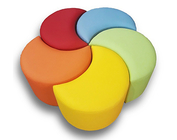 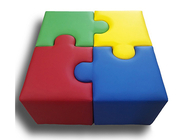 Медична шафа
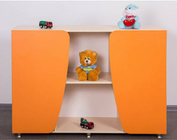 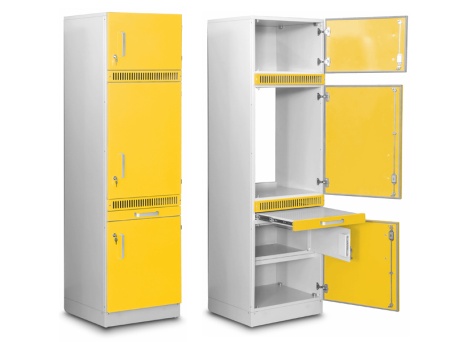 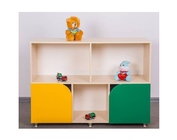 М'які пуф
Дитячі стінки
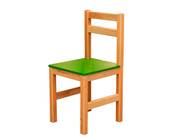 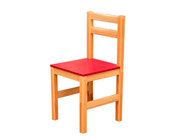 Дитячі столи
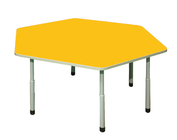 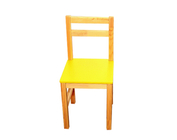 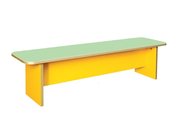 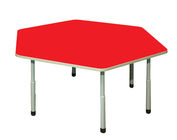 Дитячі стільчики
лавки
Меблі для укриття повинні бути дерев'яні, різнокольорові, зручні, безпечні.
Осередок психоемоційного розвантаження
Передбачає наявність:
безкаркасних пуфів-мішків


книжкової полиці «дерево»


стола для пісочної терапії 


різних видів театру

м'якої підлоги пазлу 100х100х10

-    подушок, м'яких іграшок-обійманців
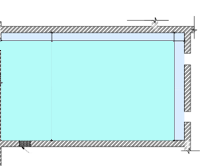 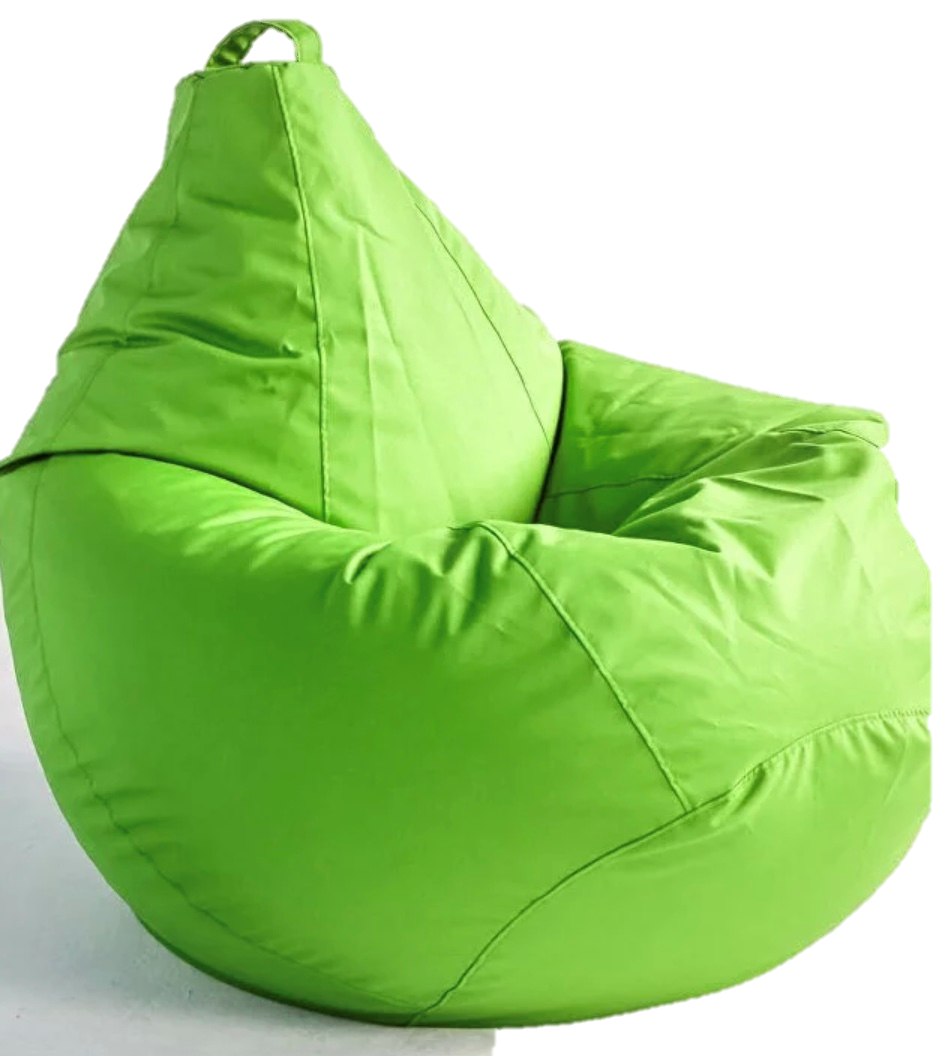 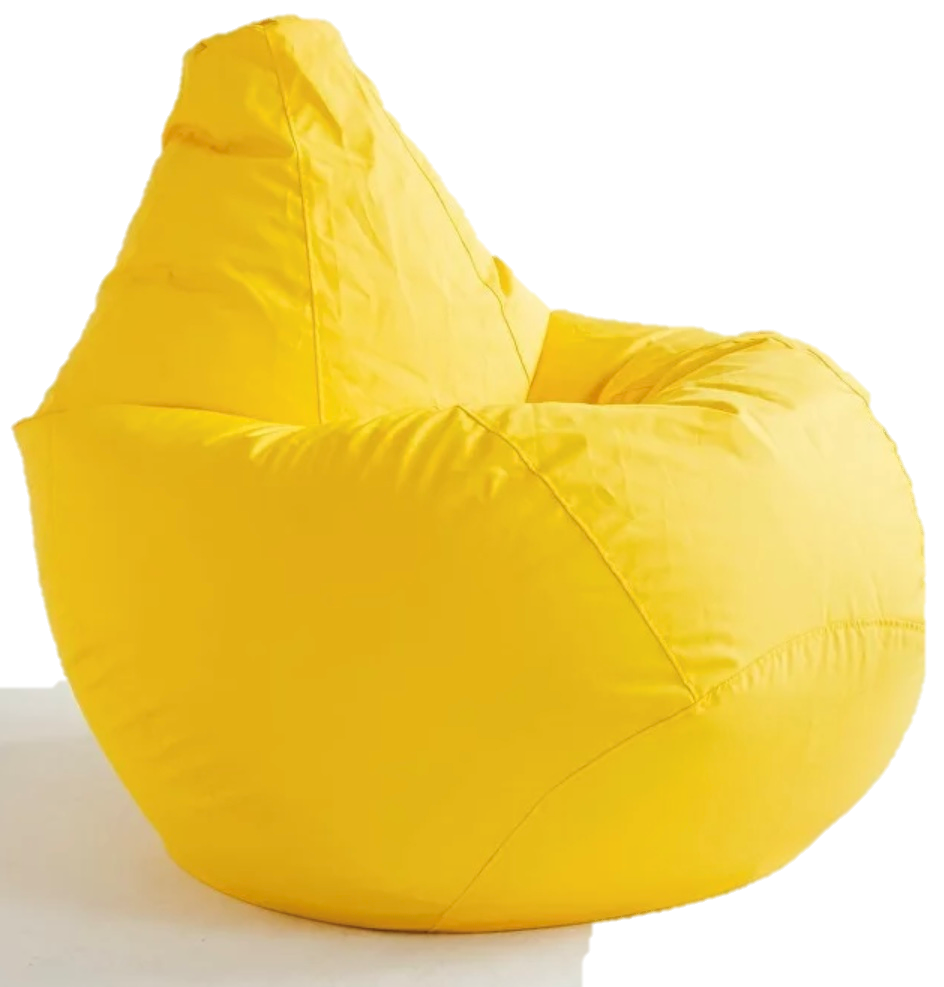 1
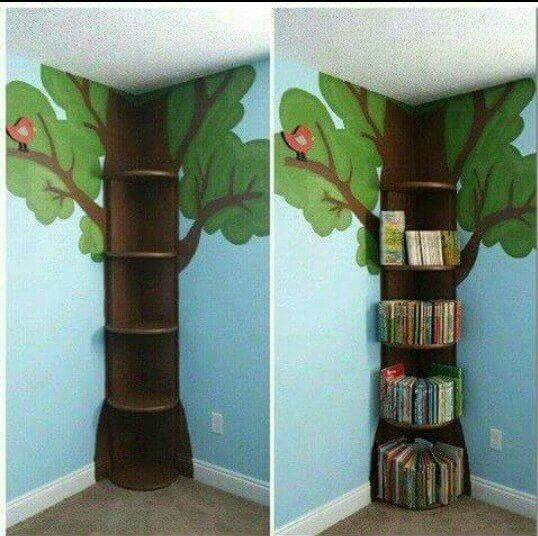 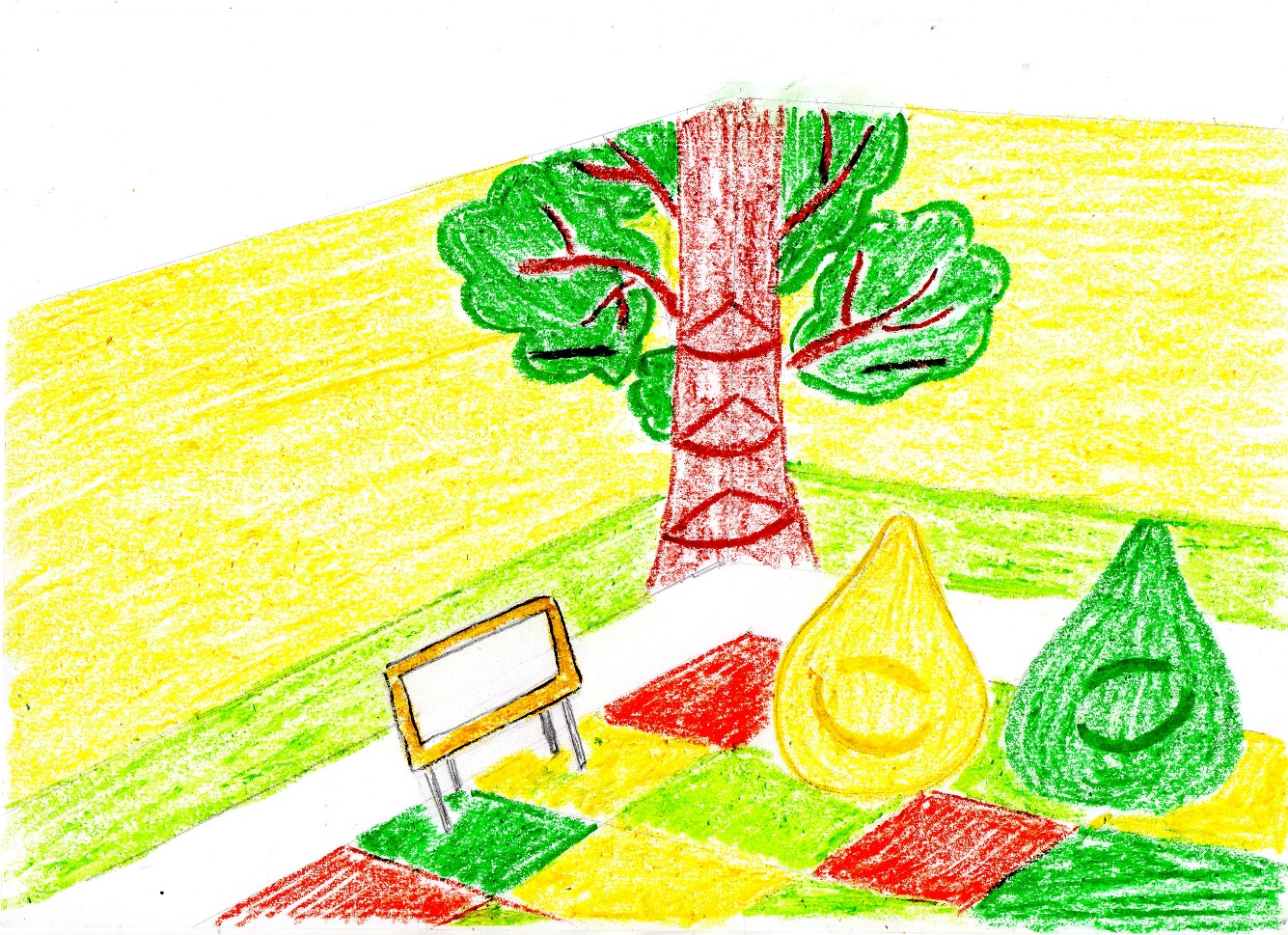 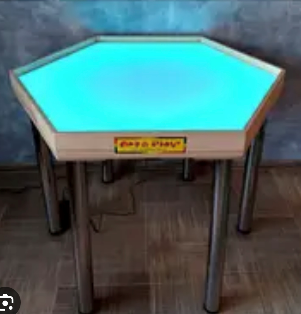 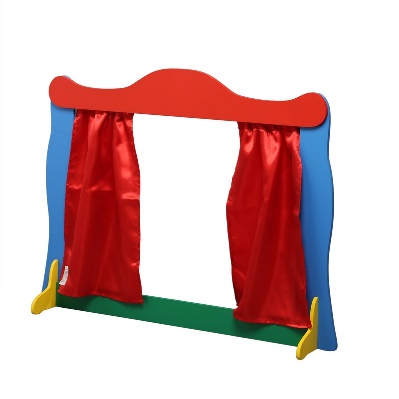 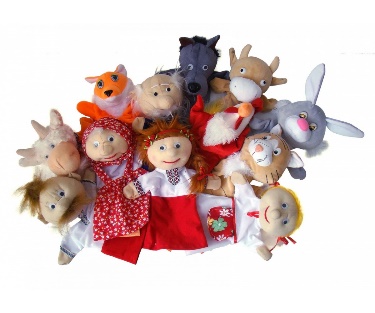 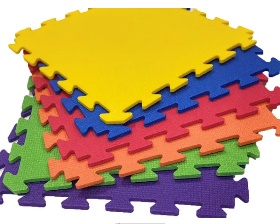 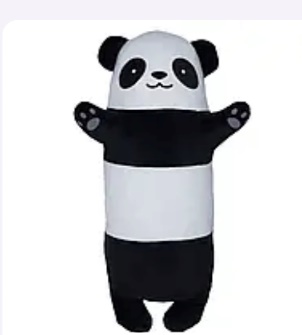 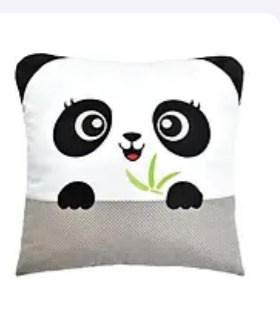 Навчально-пізнавальний осередок
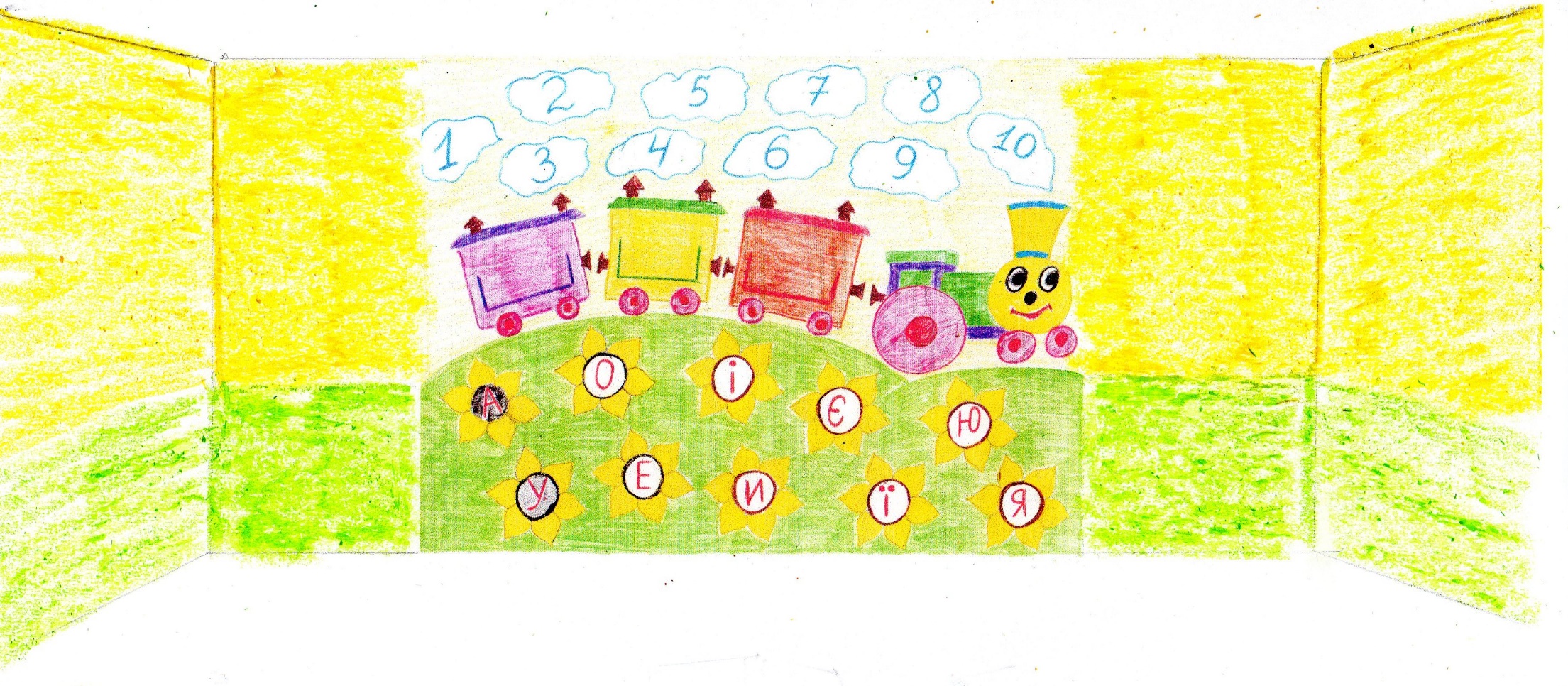 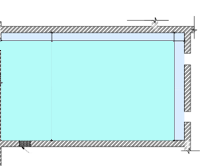 2
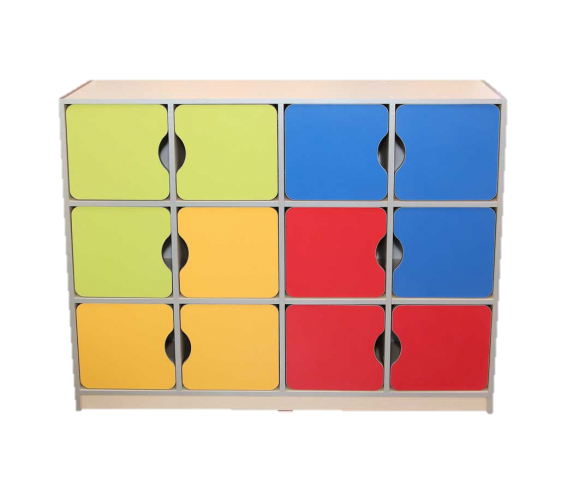 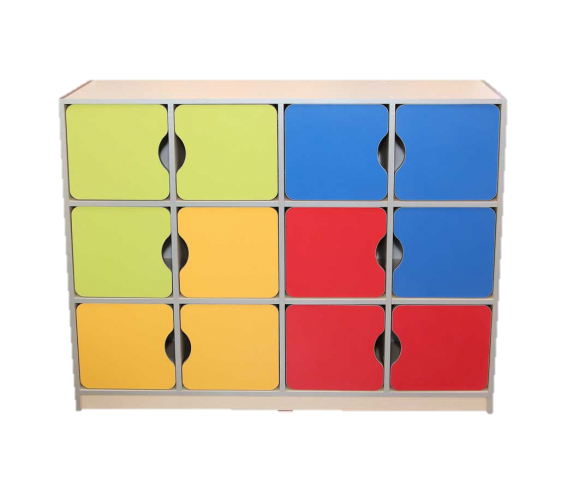 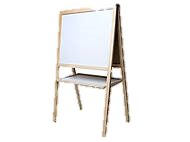 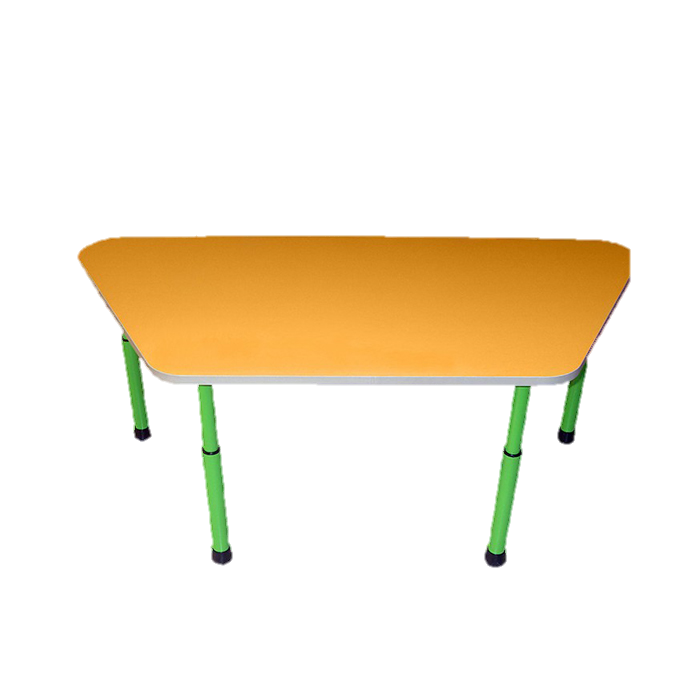 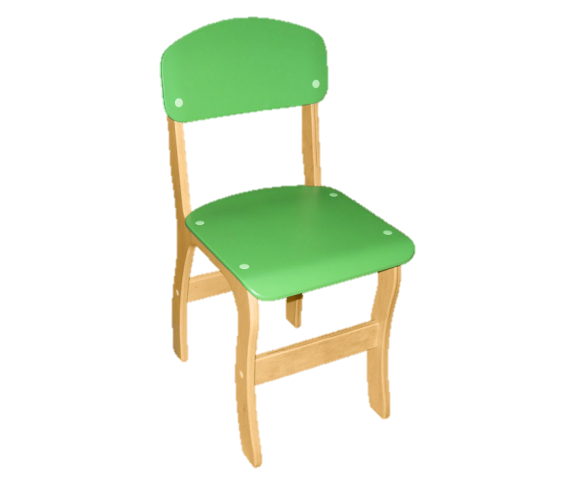 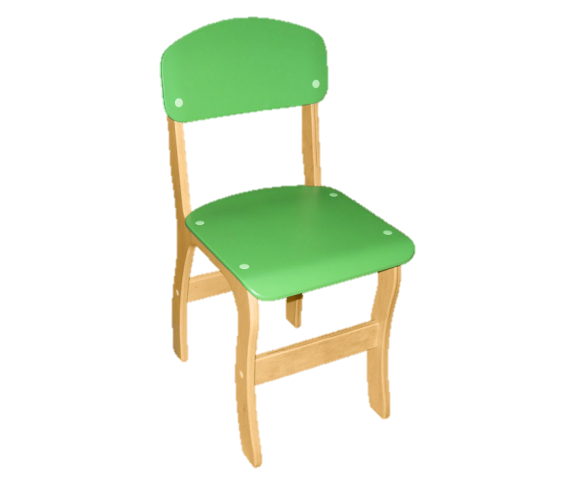 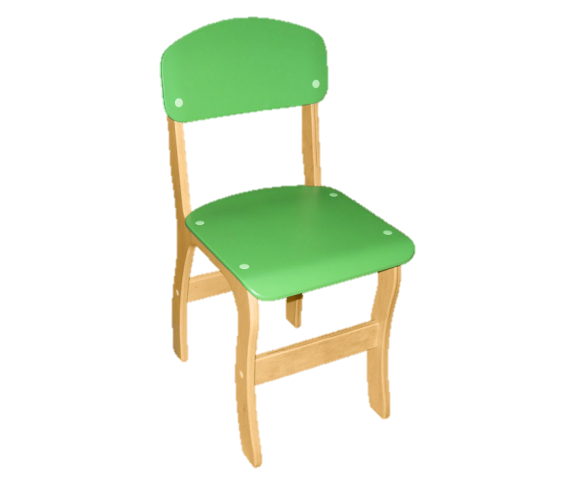 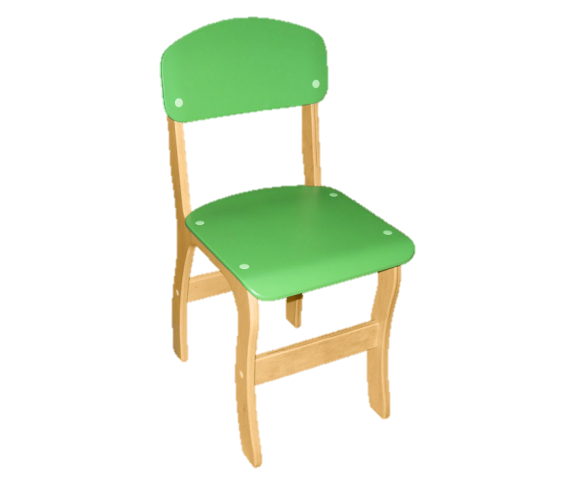 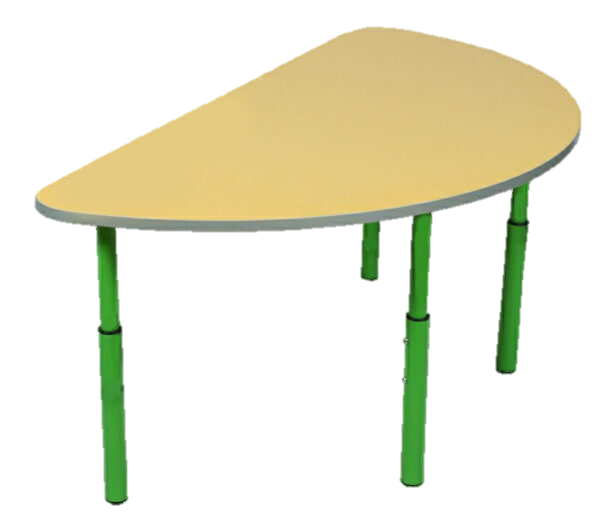 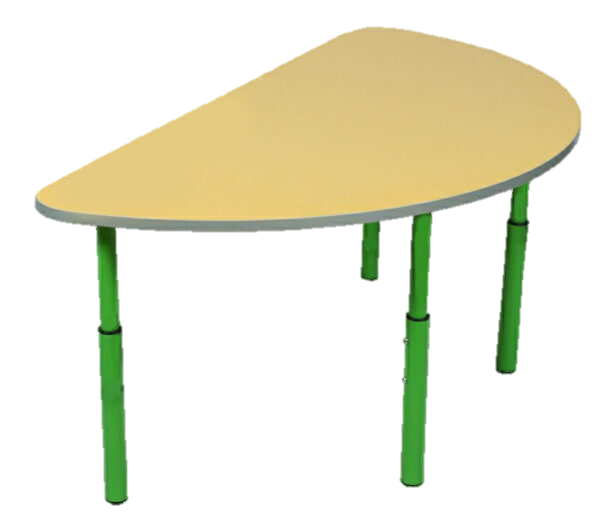 Передбачає наявність:
магнітно-маркерної дошки;
столів дитячих напівколо та трапеція;
стільців дитячих;
шаф або стелажів для дидактичного матеріалу та настільних ігор;
декорування стіни з використанням технології «Стіни, які говорять» - це допоможе візуалізувати знання та занурити дошкільнят в освітній процес.
Навчально-пізнавальний осередок
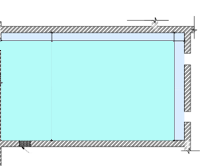 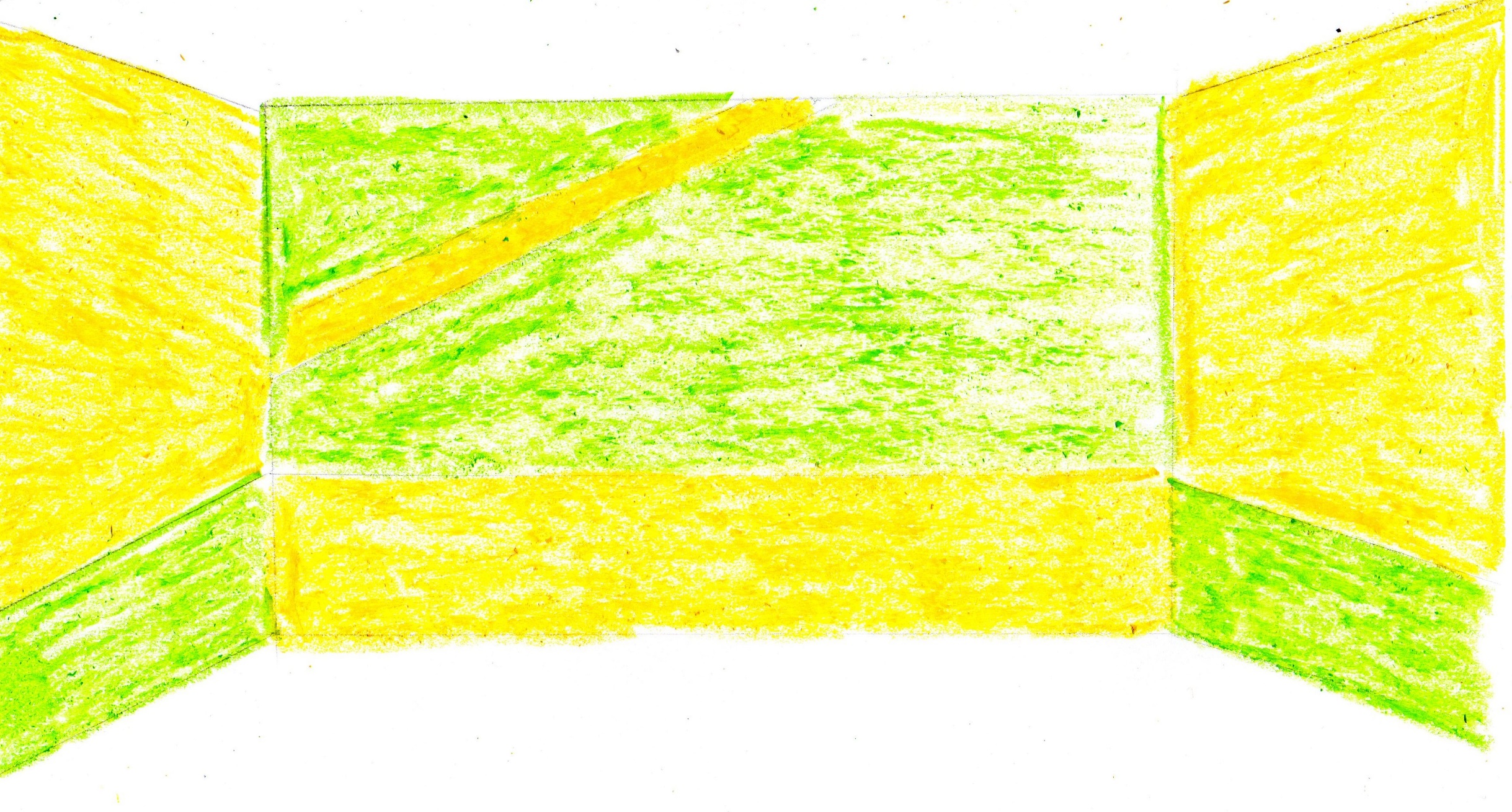 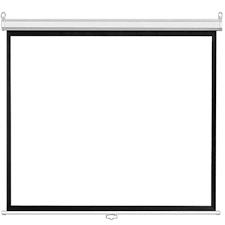 3
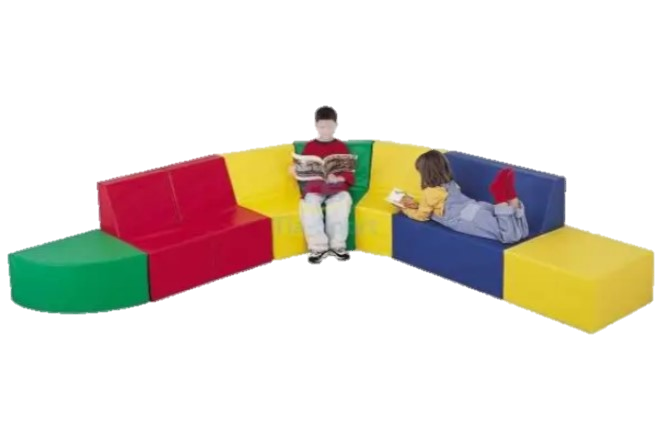 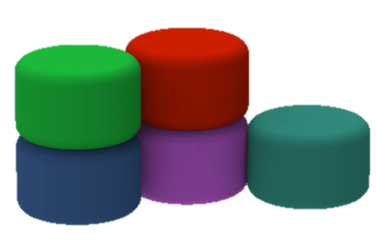 Передбачає наявність:
проекційного підвісного екрану;
проектора;
дитячого м'якого модульного куточку;
дитячих пуфів.
Ігровий осередок
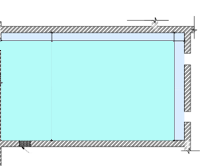 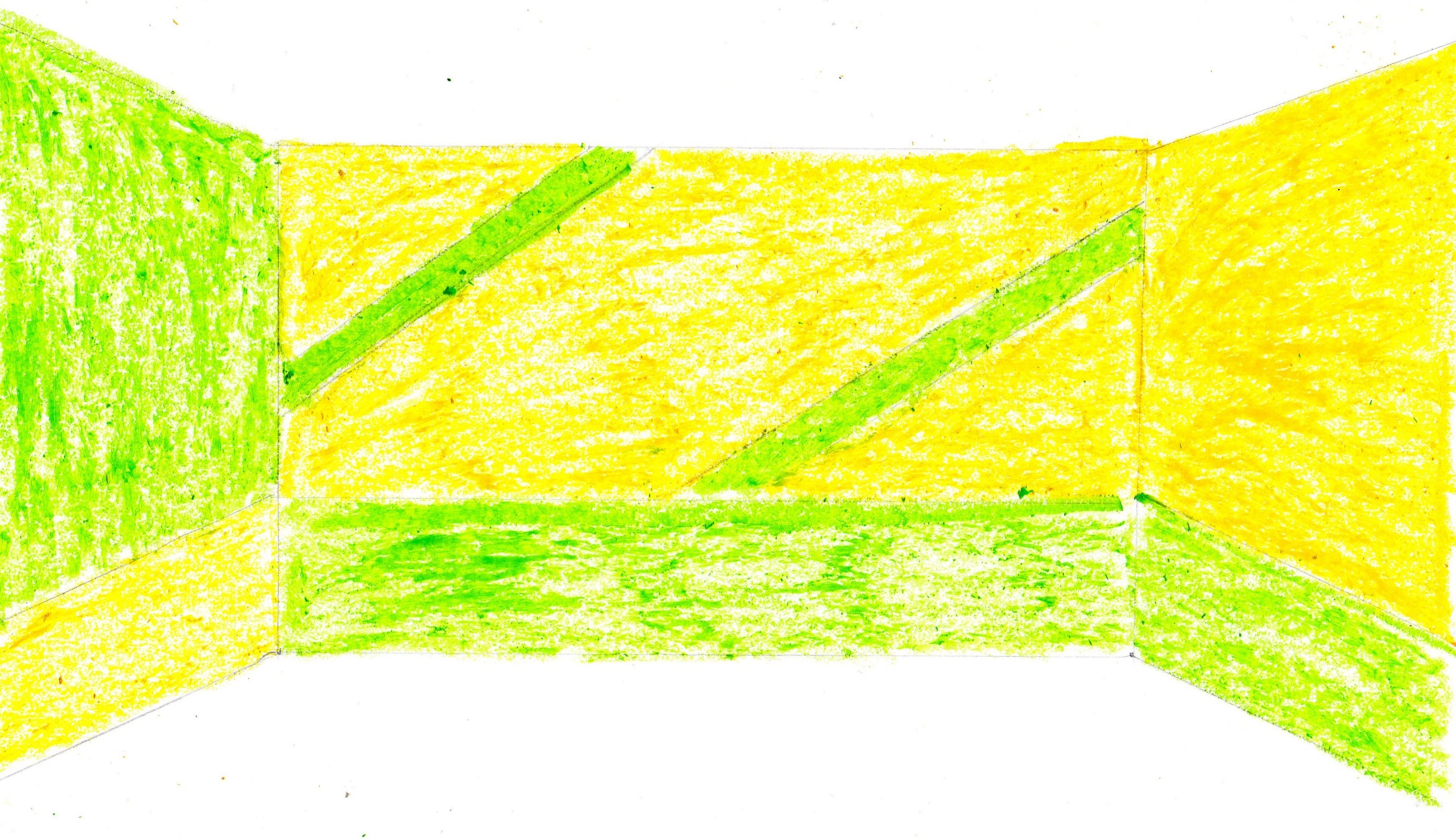 4
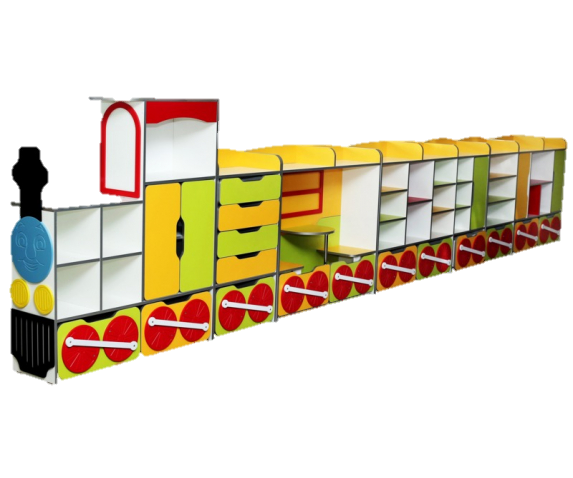 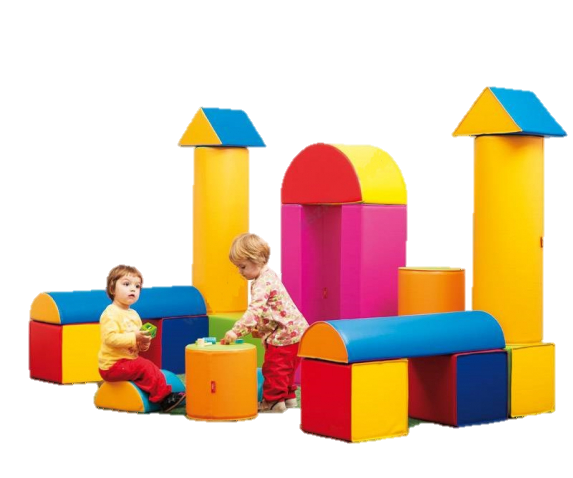 Передбачає наявність:
шафи для іграшок;
ігрового обладнання (конструктор, ляльки, машинки, набір інструментів, набір кубиків)
килима
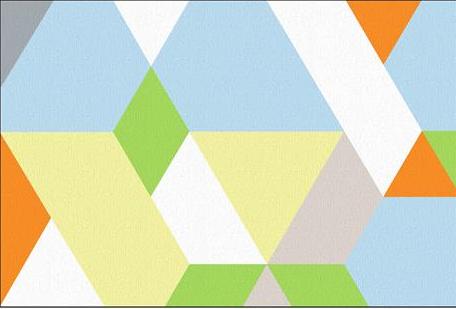 Медичний пункт
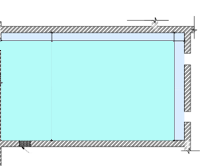 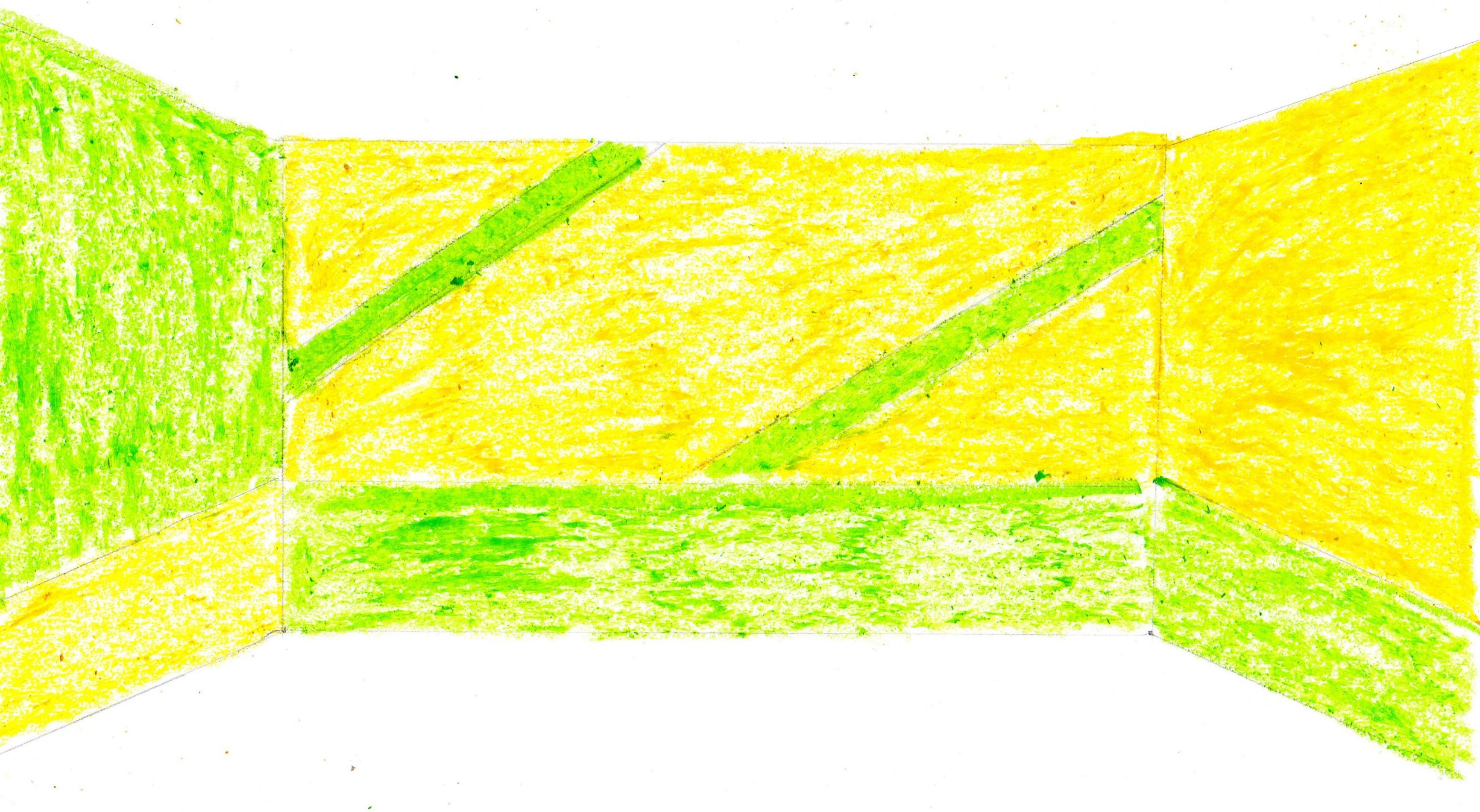 5
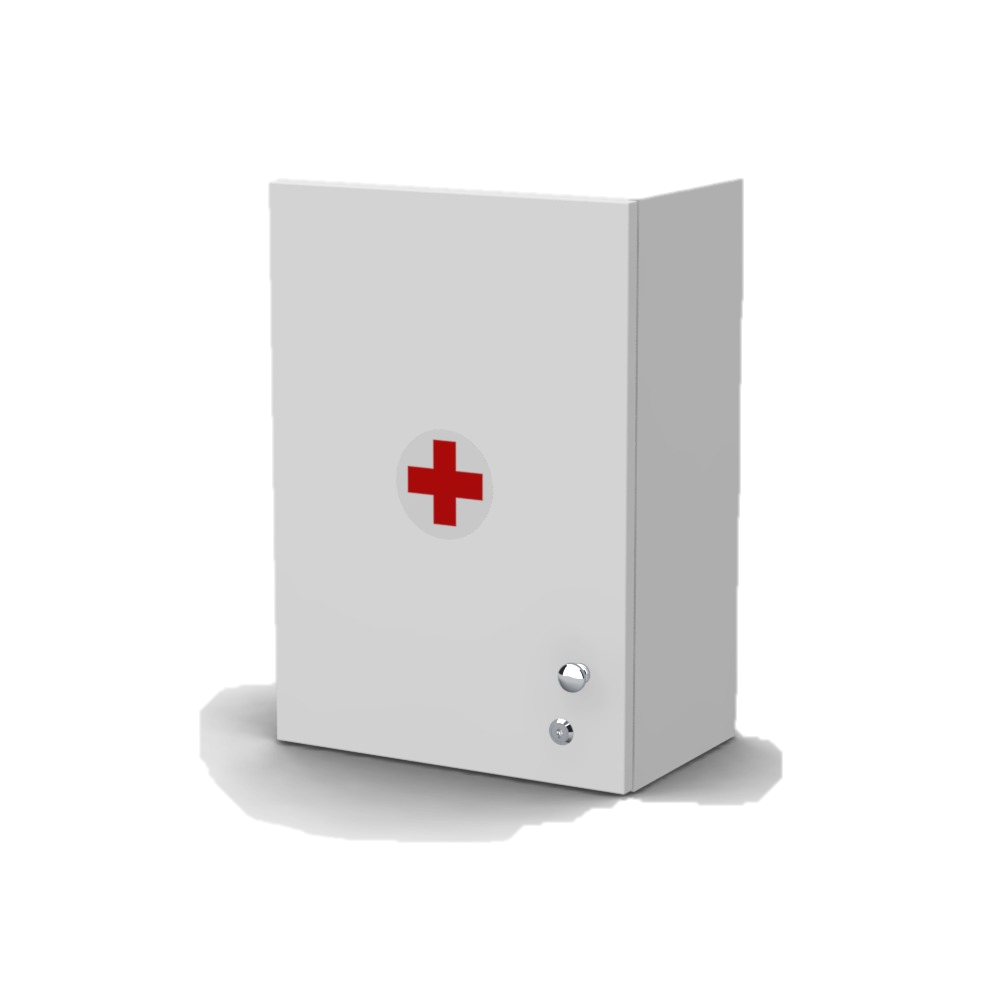 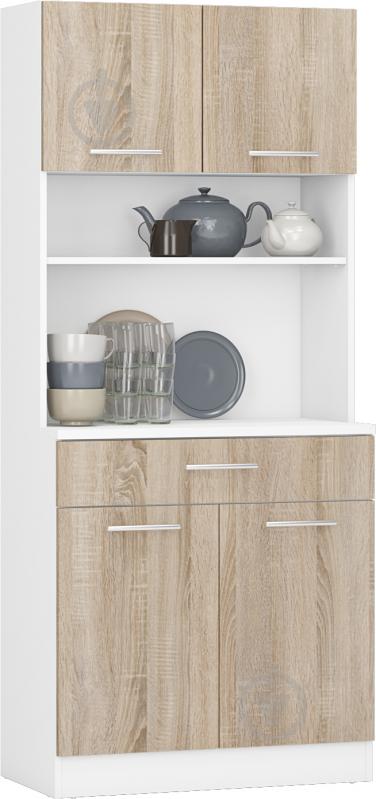 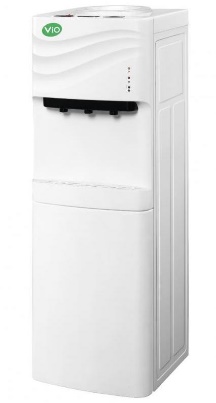 Передбачає наявність:
аптечки навісної, яка укомплектована  відповідно до вимог МОЗ і ДСНС;
кулеру для води;
шафи для посуду (зберігання чашок)